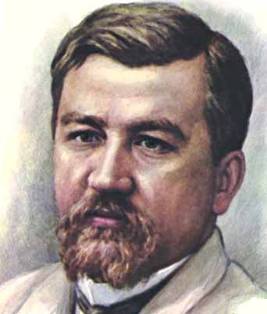 А ты? Скажи:
  Какой ты след оставишь?
Незримый прочный след
     В чужой душе на много лет?
                                                            Ольга Высоцкая.
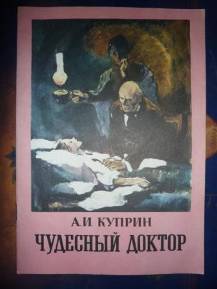 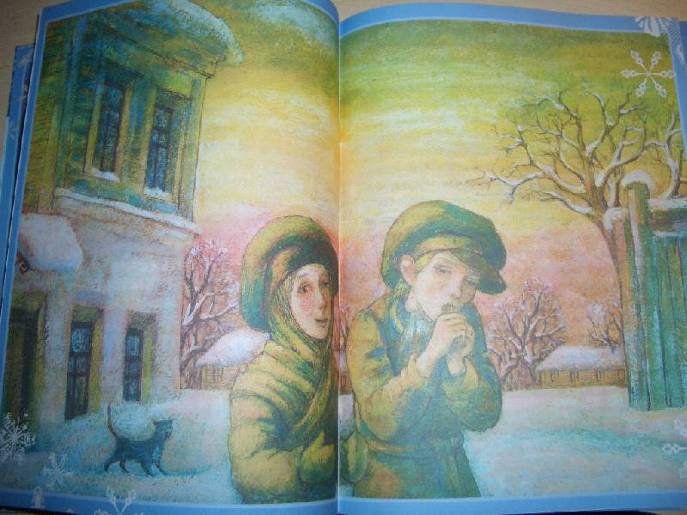 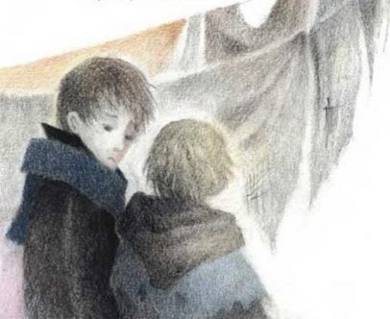 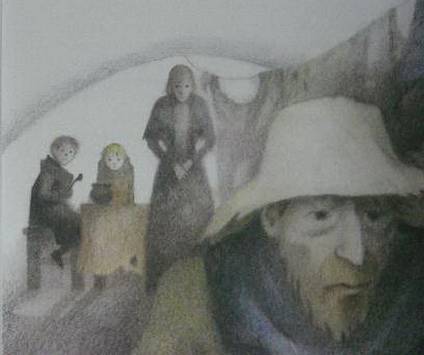 Иллюстрации Натальи Салиенко
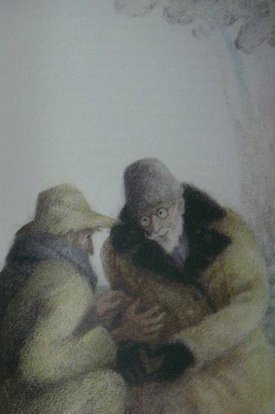 Мерцалов умышленно отвернулся от незнакомца и подвинулся к краю скамейки…
В необыкновенном лице незнакомца было что-то до того спокойное и внушающее доверие, что Мерцалов тотчас …передал свою историю…
Помощь, которая  приходит в критический момент, воспринимается как ЧУДО.
Согласитесь, любому хочется надеяться на возможность такой чудесной помощи. Очень хочется! Поэтому каждый подобный случай, услышанный где-то, рассказанный кем-то, только подкрепляет эту НАДЕЖДУ.
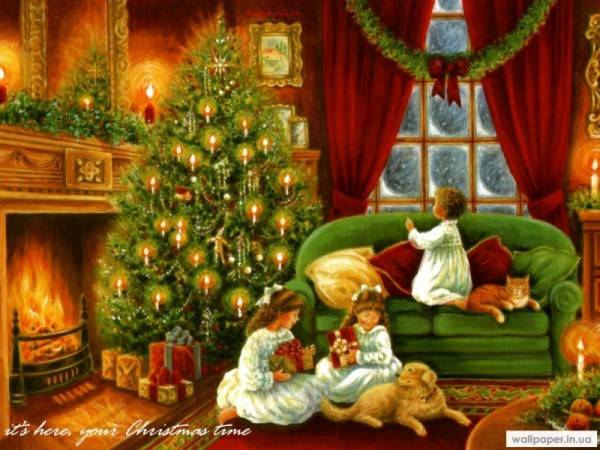 Рождественский рассказ, святочный рассказ
описание чуда, спасающего человека в трагической ситуации
И.Е. Репин. 
Портрет хирурга Н.И. Пирогова.
Николай Иванович Пирогов
 с сыновьями. 1850 г.
г. Москва, ул. Большая Пироговская,
 по проекту академика В.О. Шервуда
Эстония, г. Тарту.
 Авторы бюста – Й. Раудсепп, 
М. Мельдер, П. Тарвас, А. Вольберг.
Доброта

Сострадание
	
Сочувствие	

Милосердие 	

А главное, 
никогда не падать духом!
Станешь 
настоящим человеком, если у тебя в сердце:
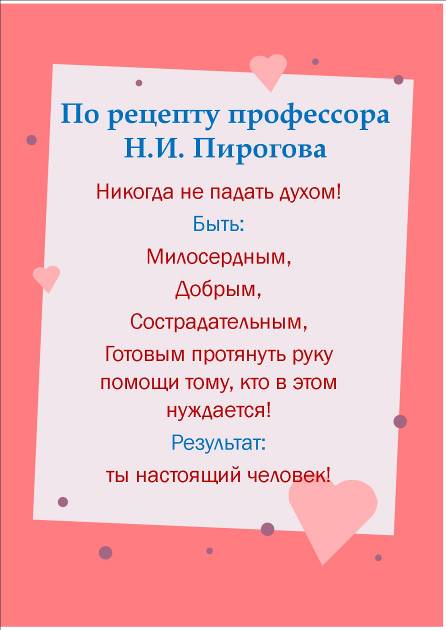 Ольга Высоцкая.
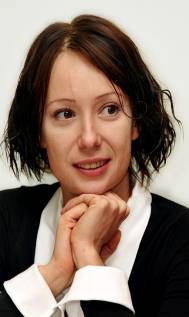 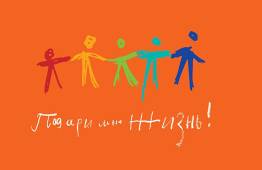 Существует с 2003 года.
Руководитель программы «АиФ. Доброе сердце»Маргарита Широкова
Чулпан Хаматова является одним из учредителей благотворительного фонда «Подари жизнь».
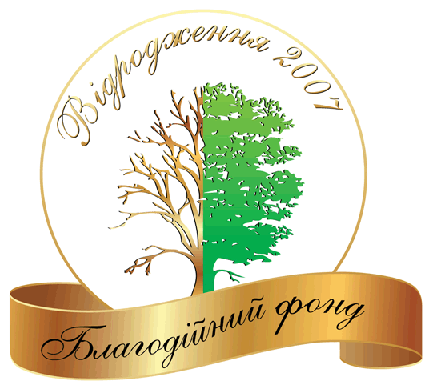 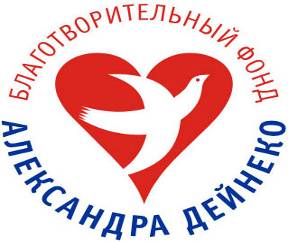 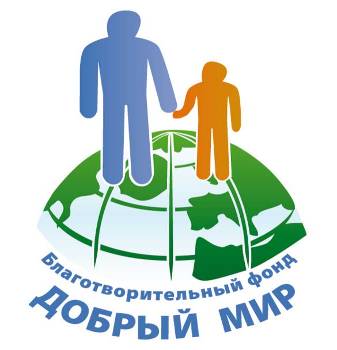 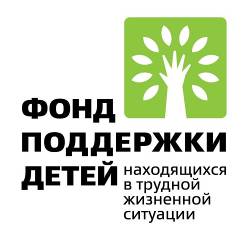 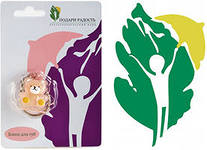 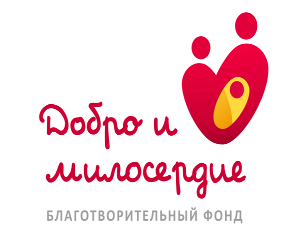 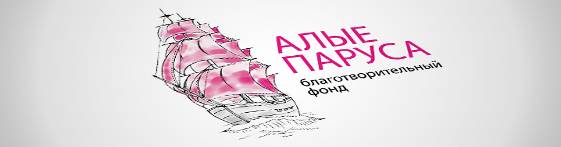